Metrash2HOW TO APPLY FOR FAMILY VISIT VISA
November 2019
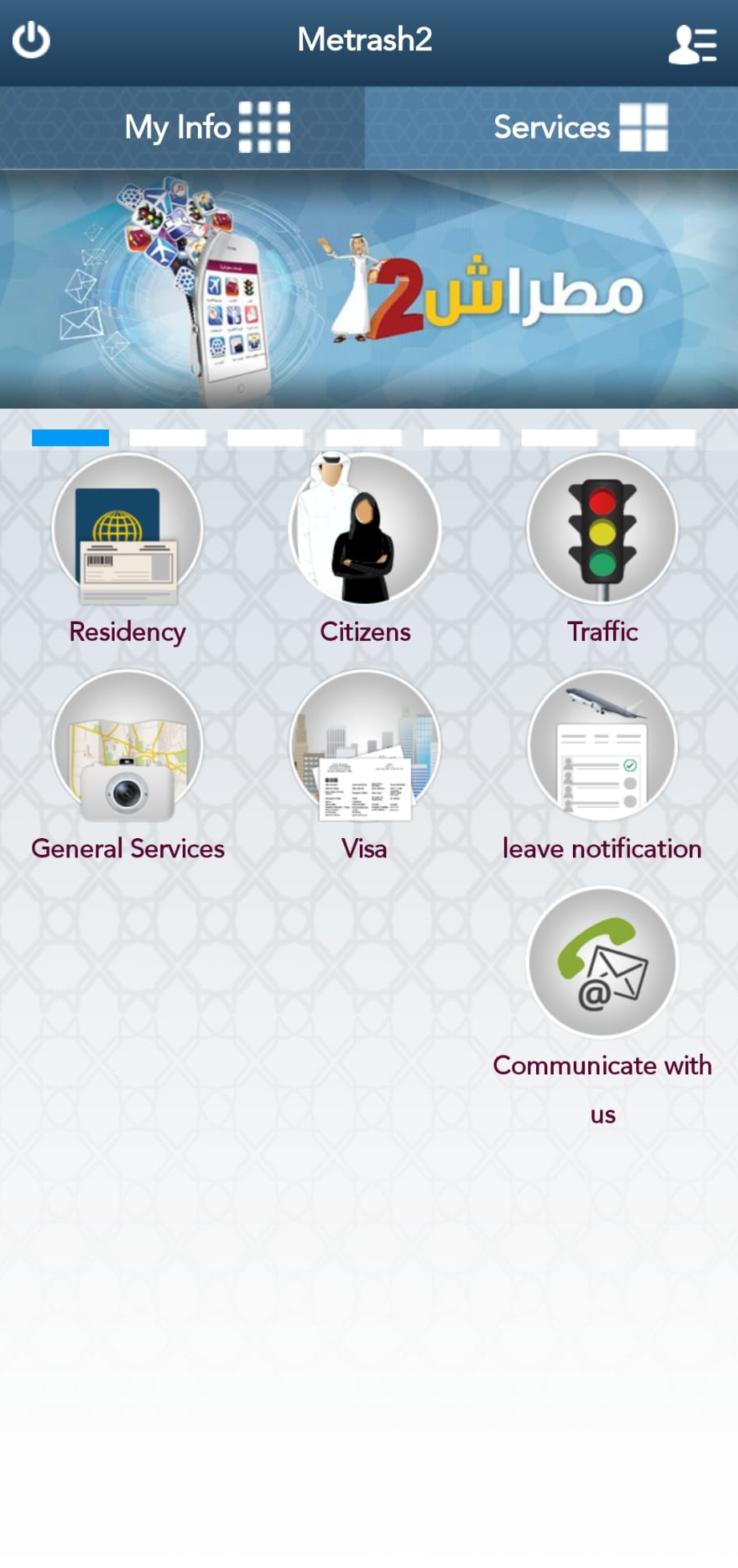 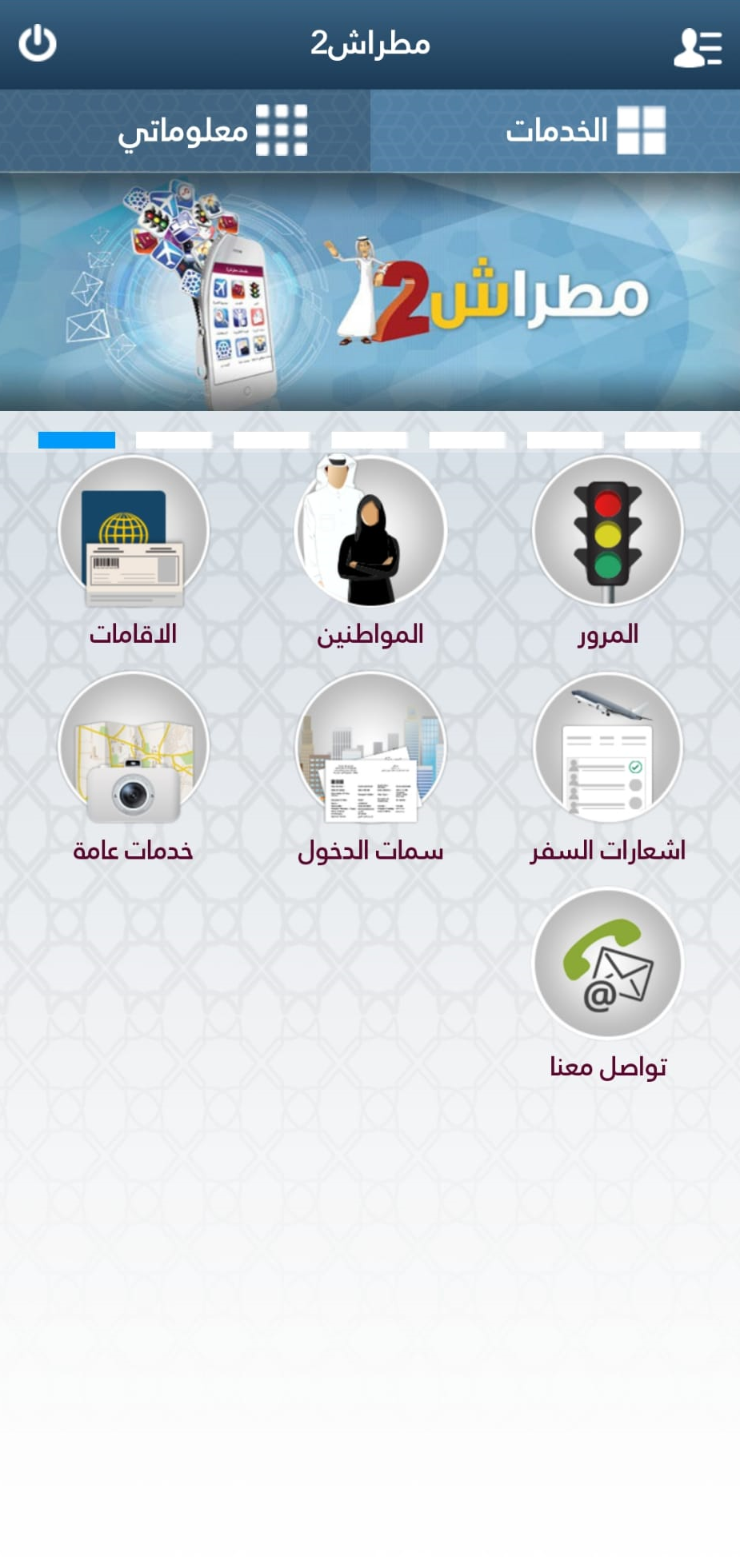 1. Select Visa.
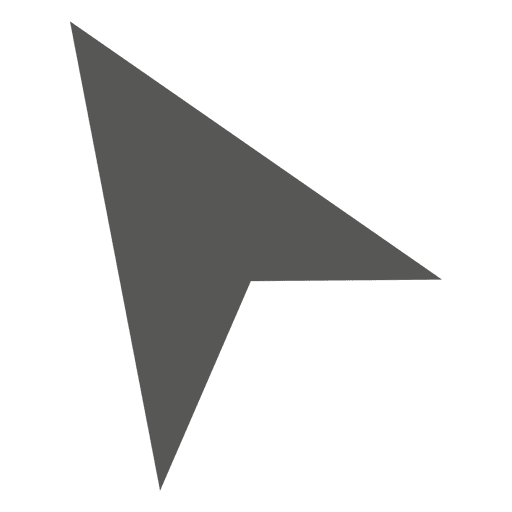 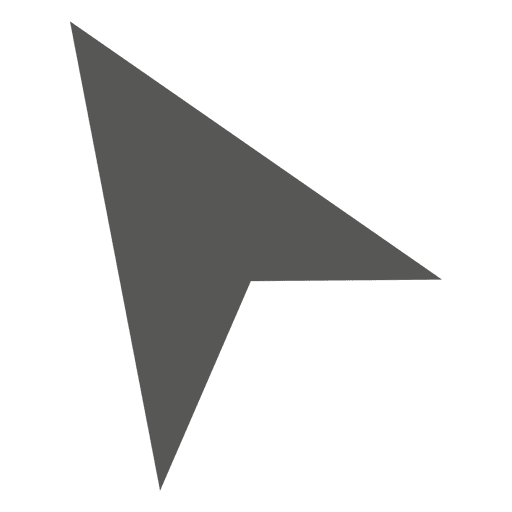 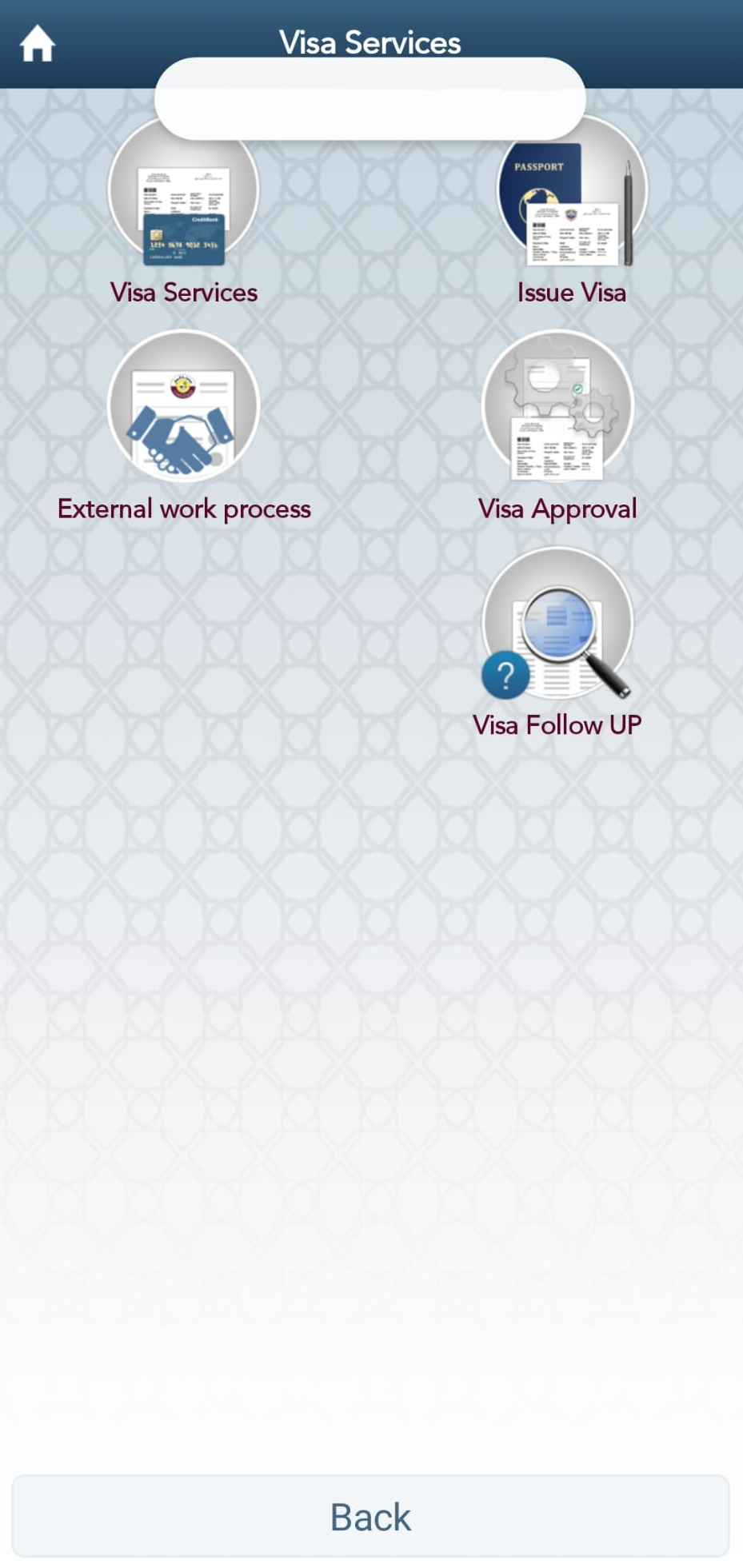 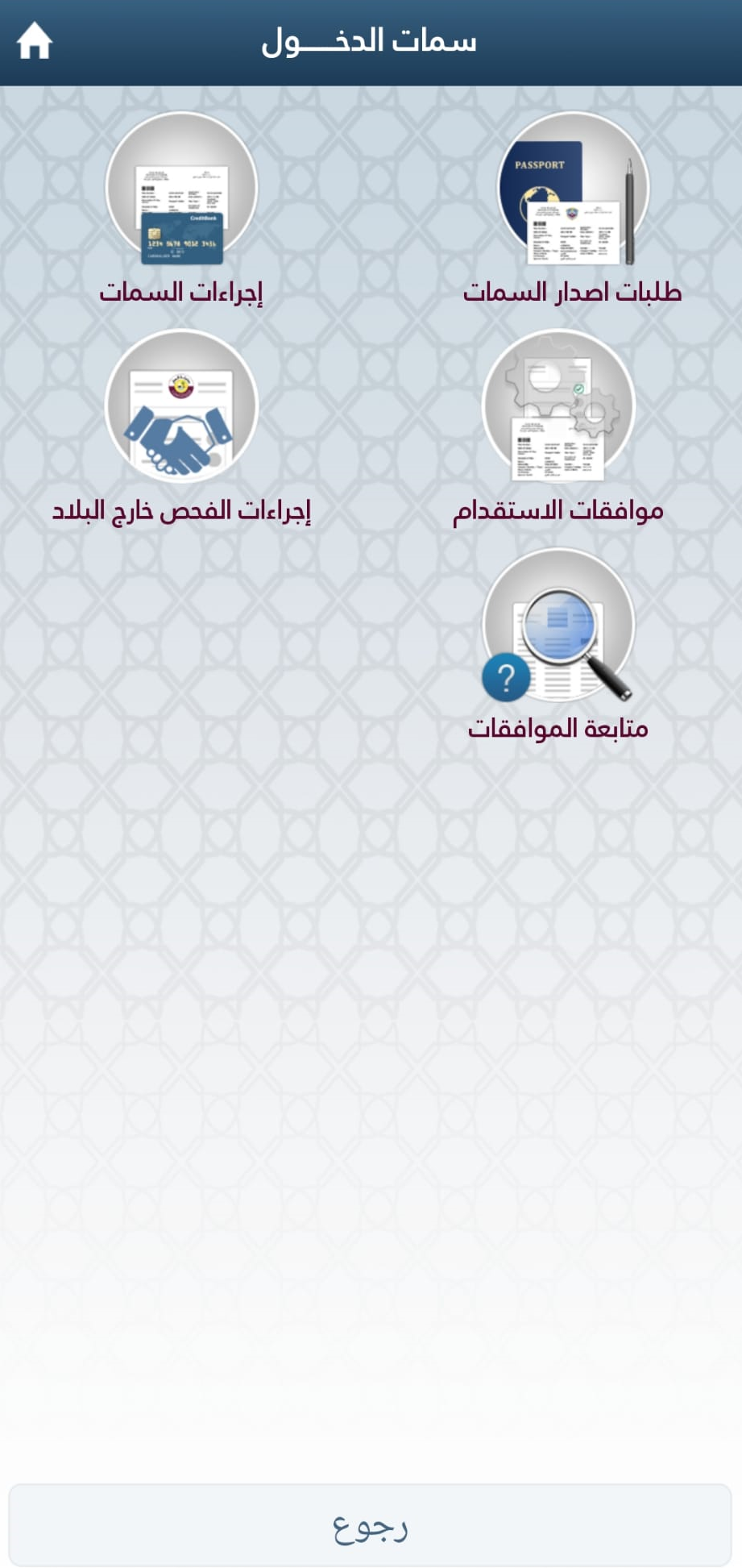 2. Select Issue Visa.
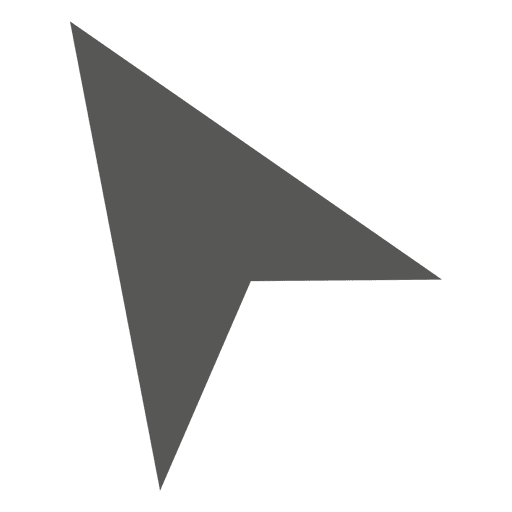 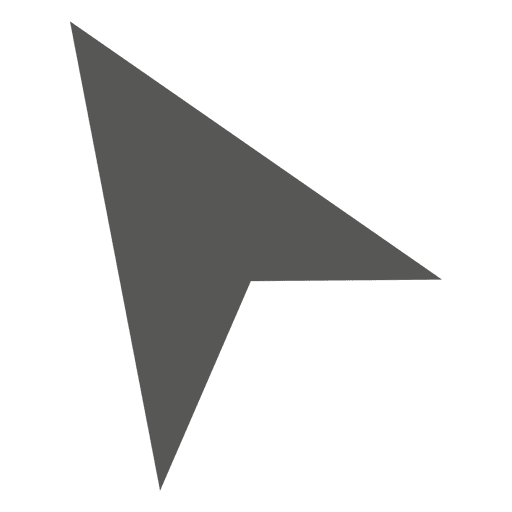 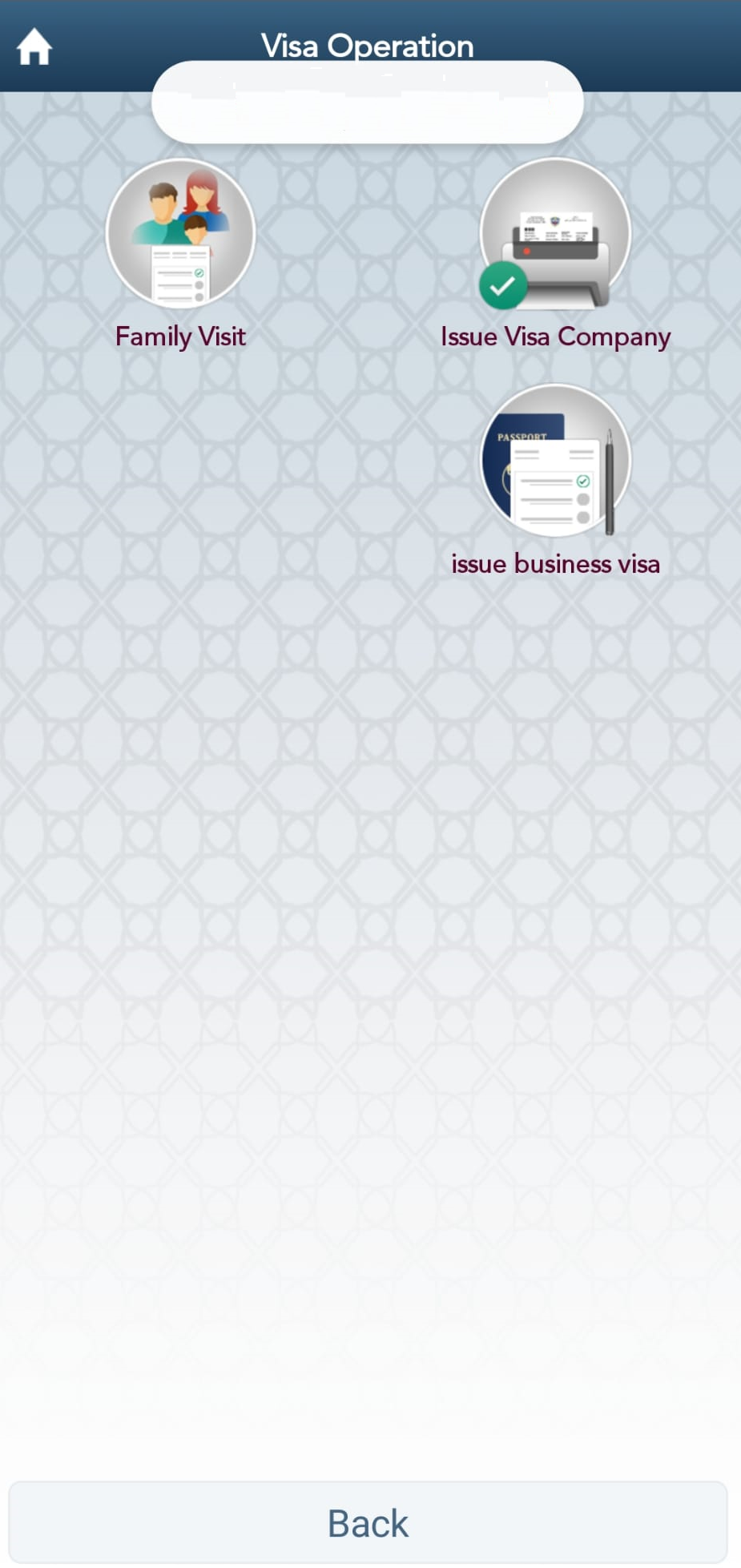 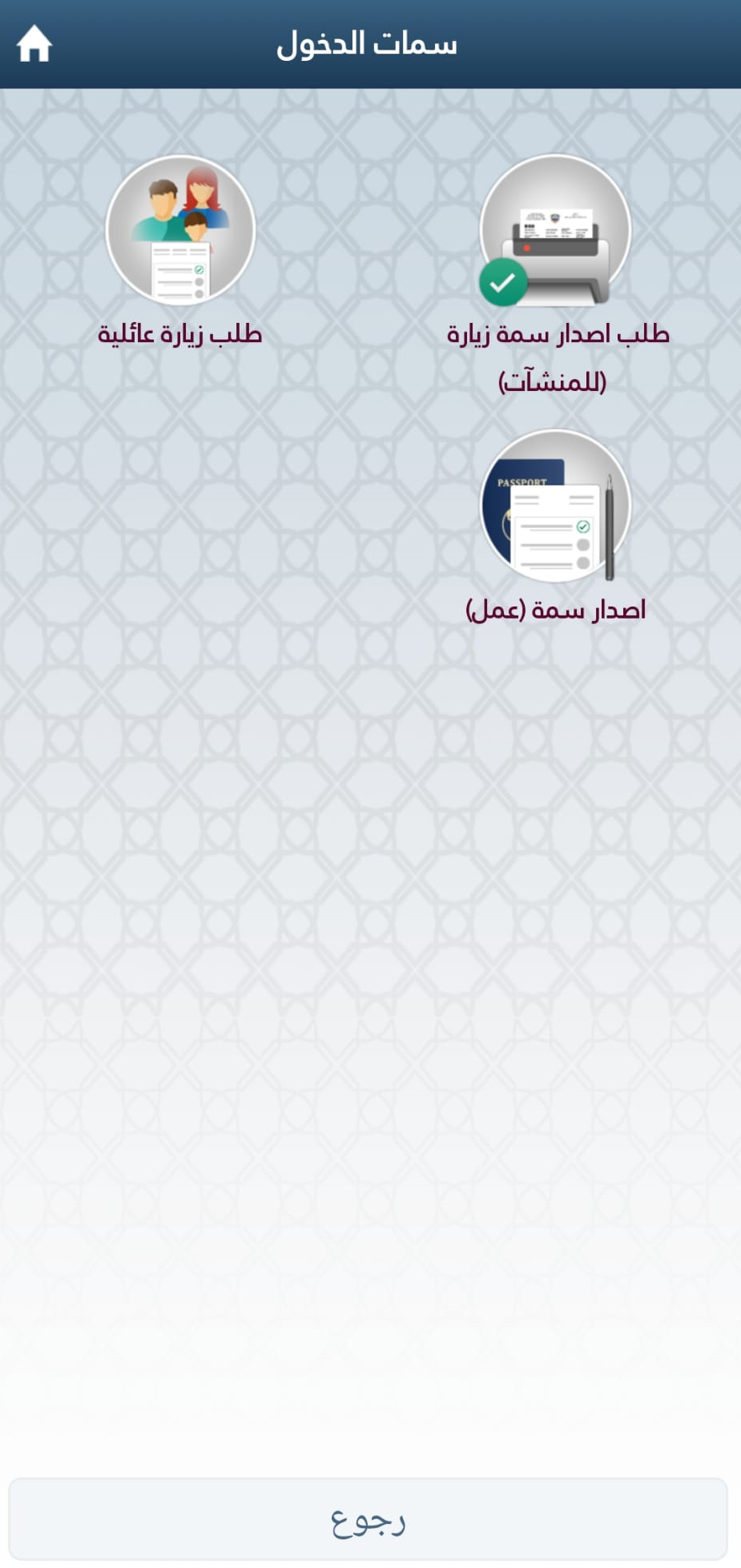 3. Select Family Visit.
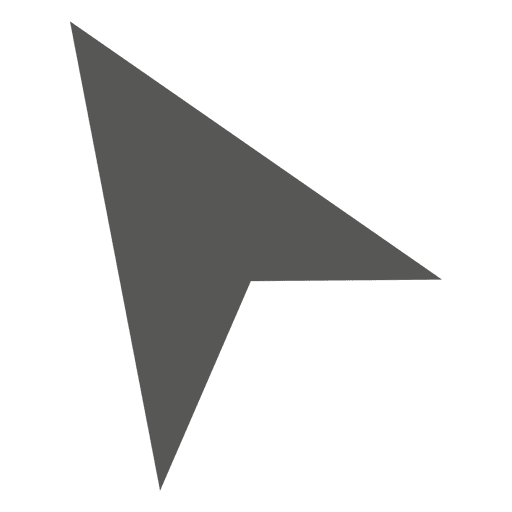 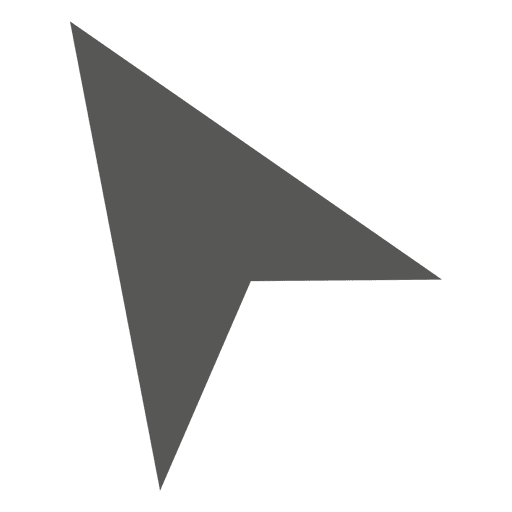 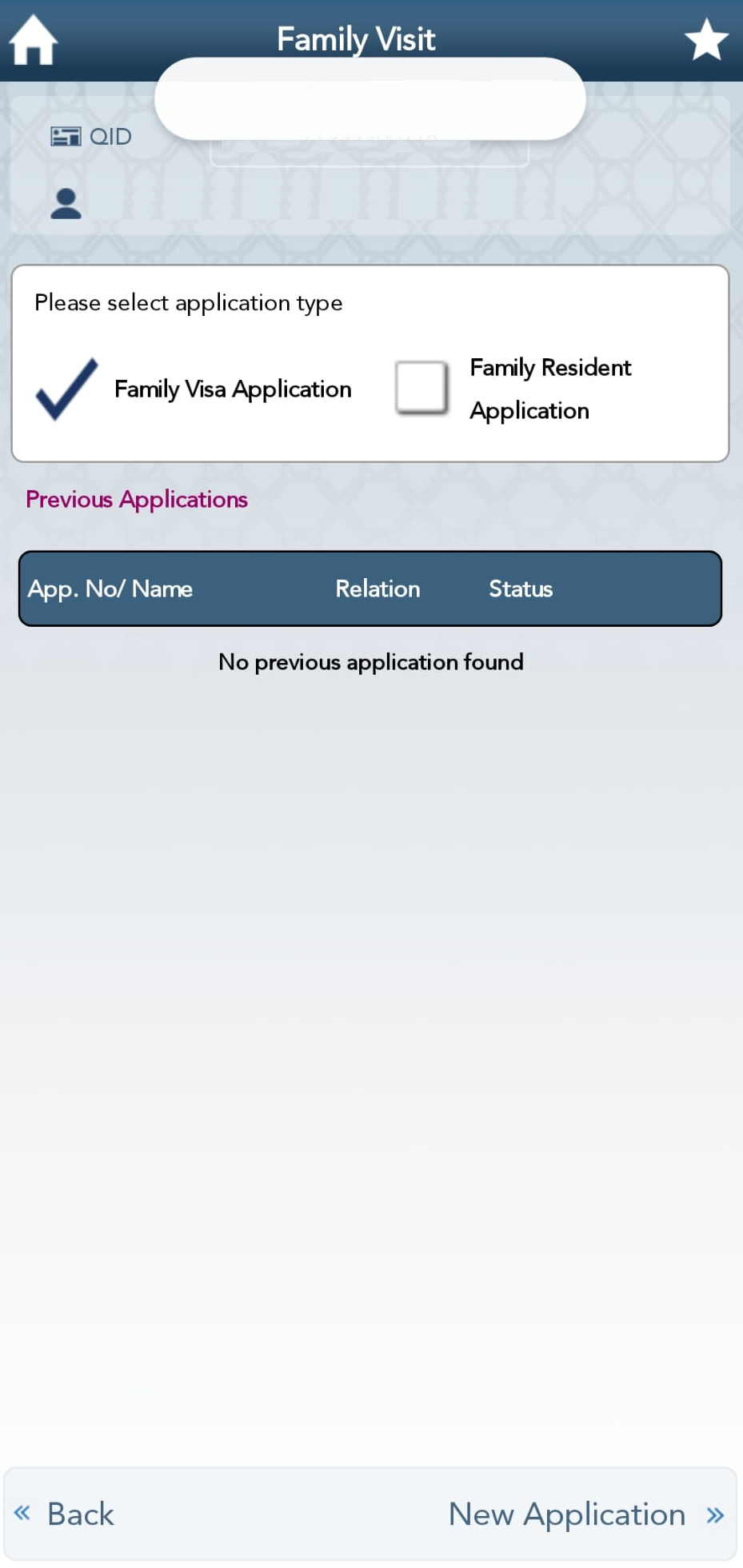 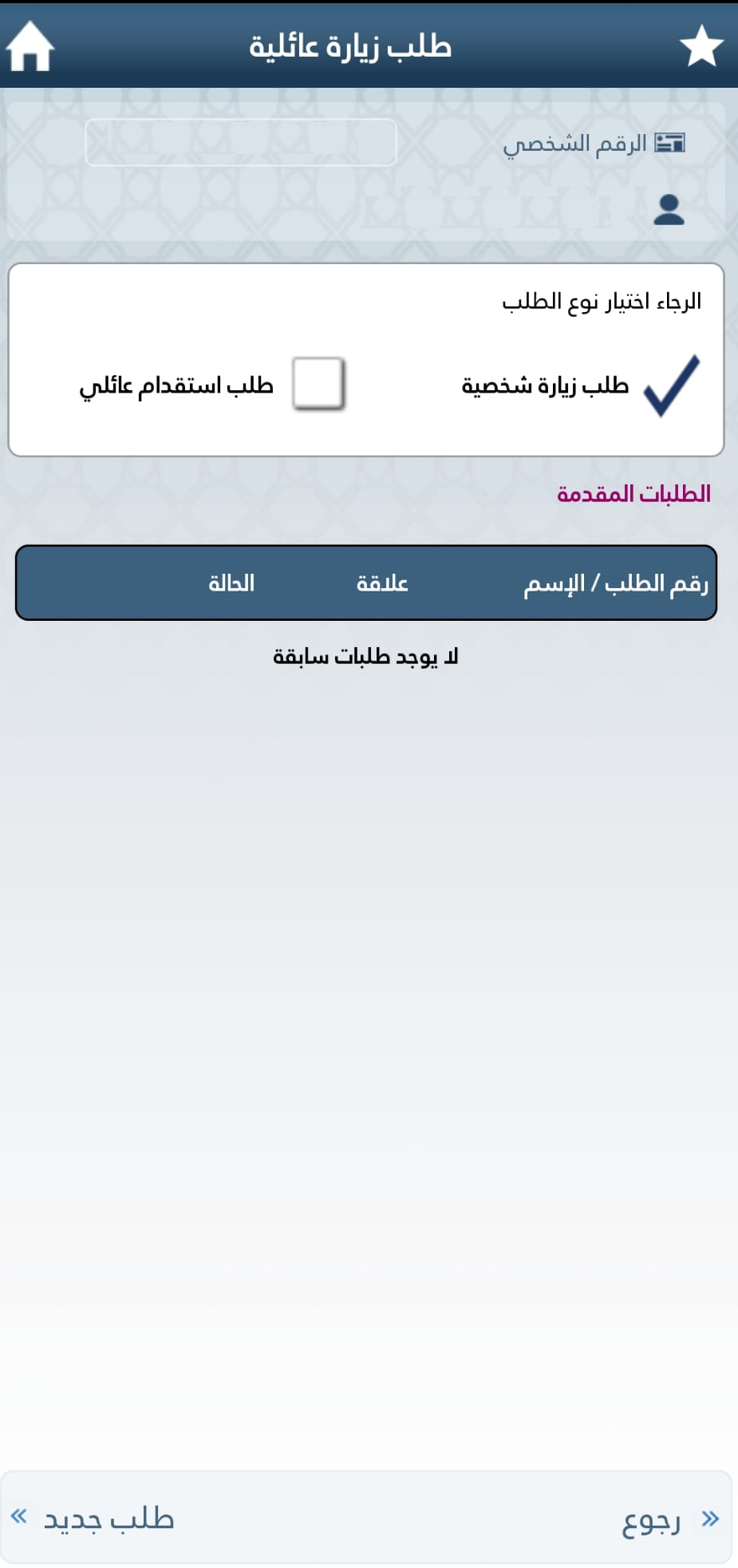 4. Select Family Visa Application tick box and then select New Application.
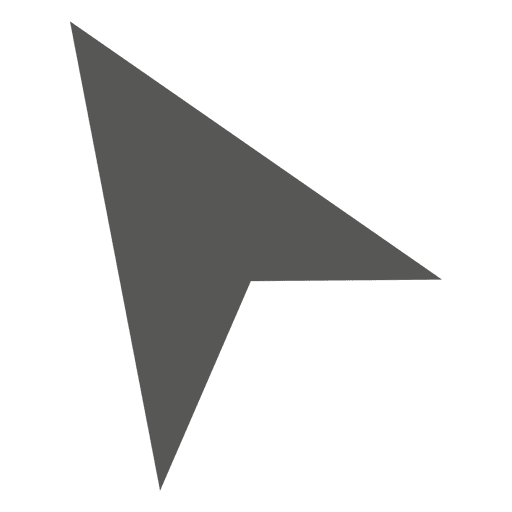 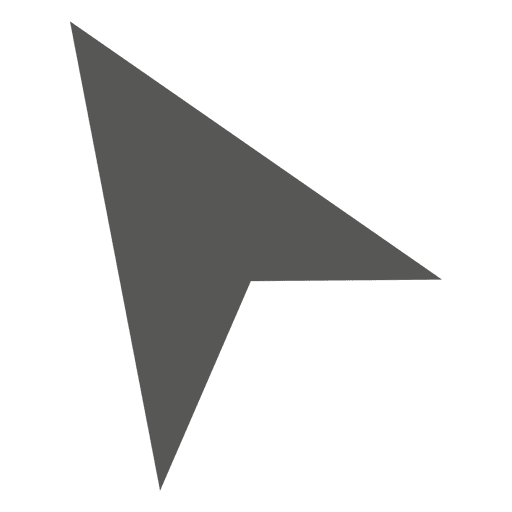 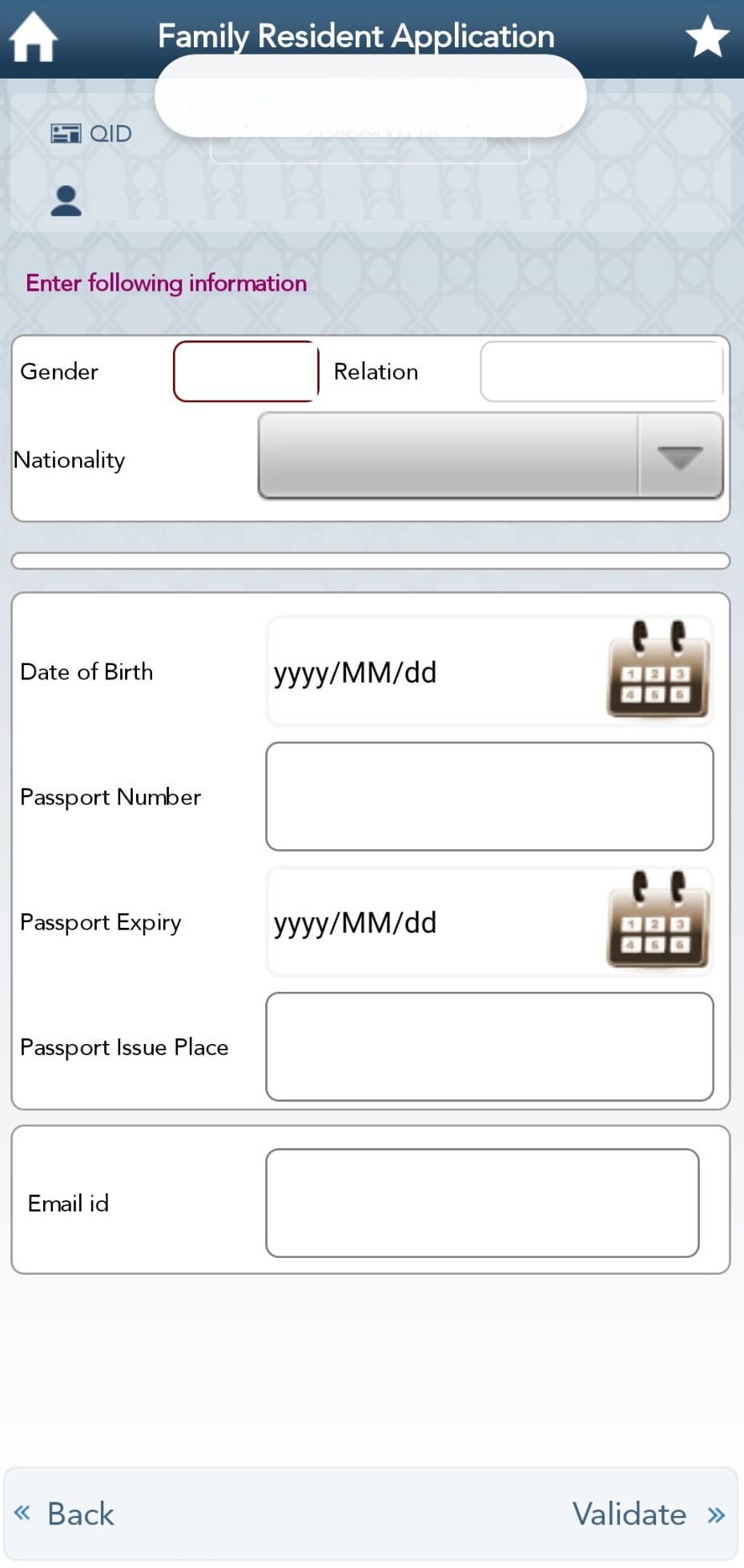 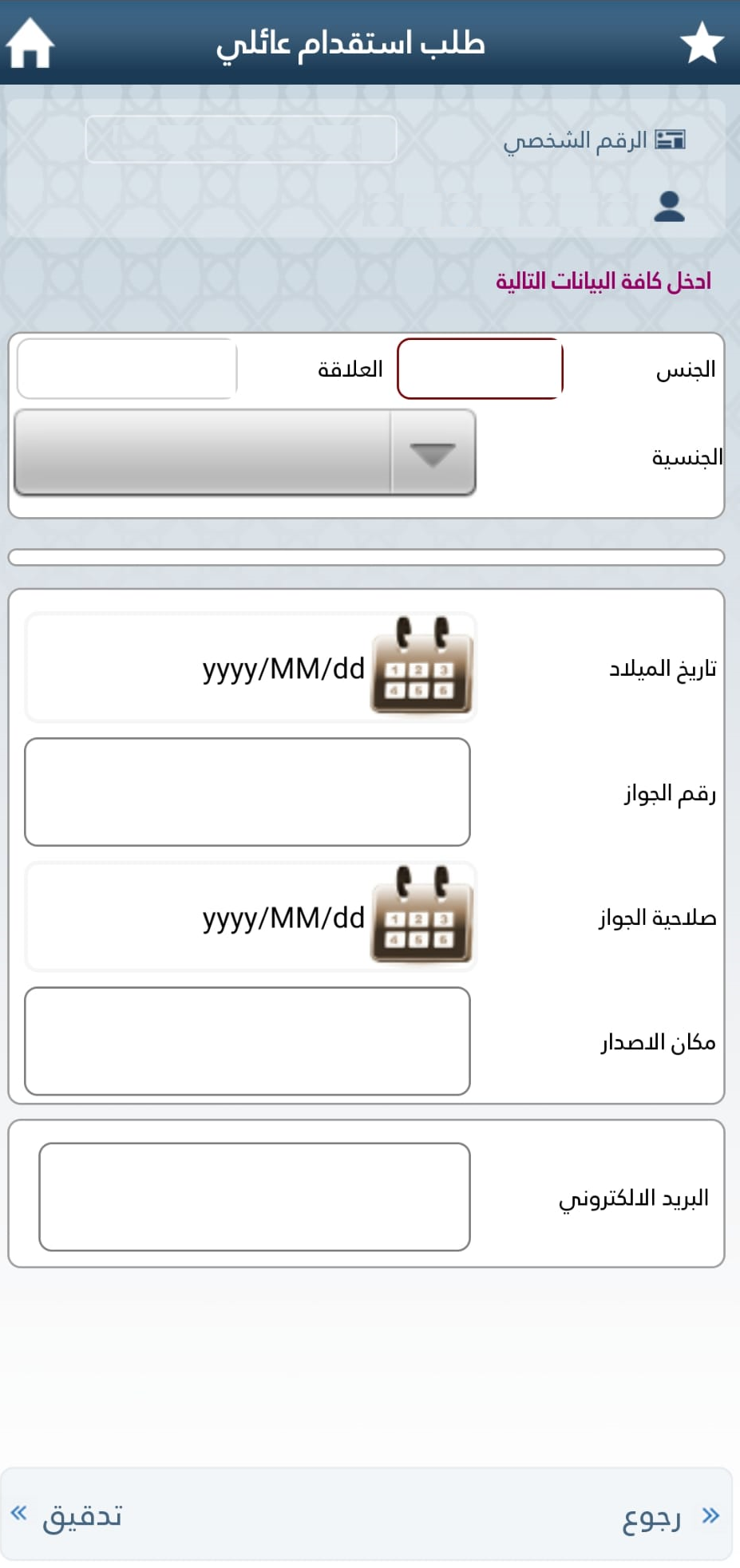 5. Complete the form and select VALIDATE and then in the next page, attach the supporting documentations.